Primary Health Care
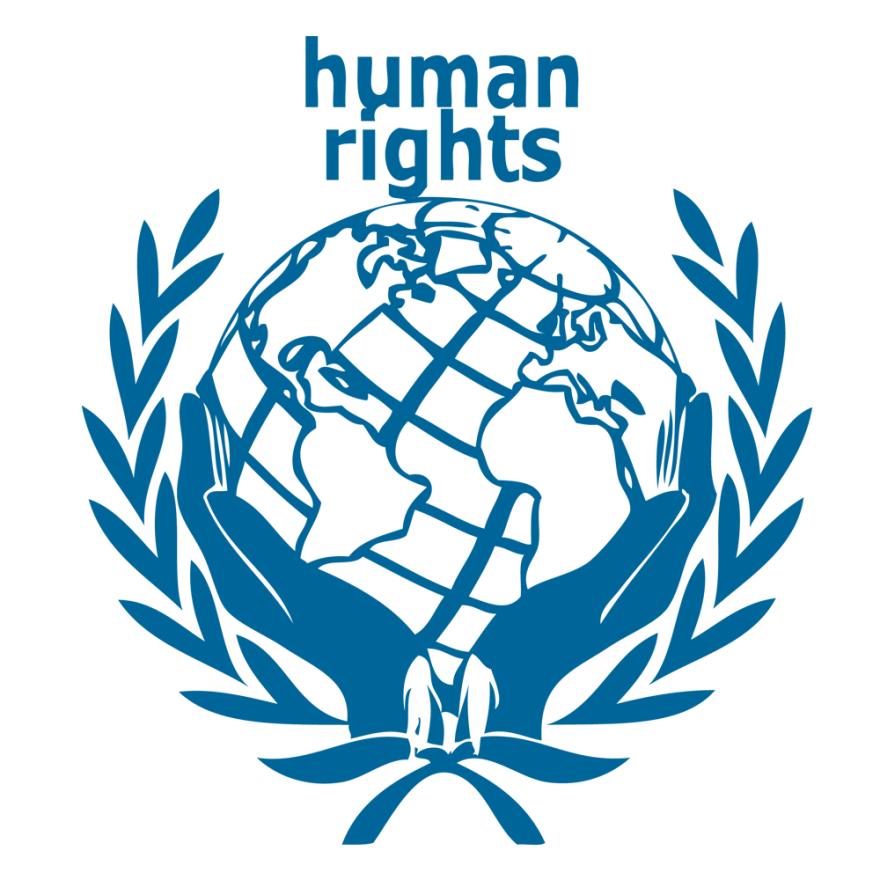 Introduction
Health: fundamental human right
State has responsibility for the health of its people. 
Current criticism against heath care services.
Predominantly urban oriented
Mostly curative 
Accessible mainly to small part of the population
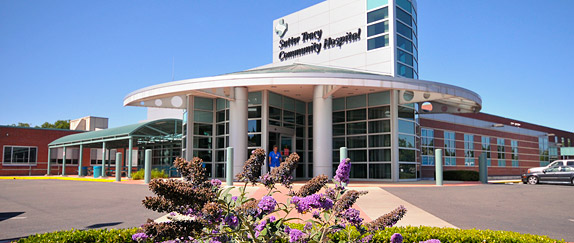 Concept of health care
Health is influenced by number of factors e.g. food, housing, basic sanitation, healthy life styles, environmental hazards etc.
Thus “health” care implies more than “medical care”.
Health care is a public right and its responsibility is of government.
Levels of health care
Primary care level
First level of contact of individual, family  and community to the national health system
Provided by the primary health care centres and their subcentres
Secondary care level:
Next higher level of care
More complex problems are dealt
Generally provided in district hospitals and community health centres
Tertiary care level:
More specialized level
Provided by regional or central level institutions
Changing concepts of Health Care
Comprehensive Health Care:
Term is coined by Bhore Committee in 1946
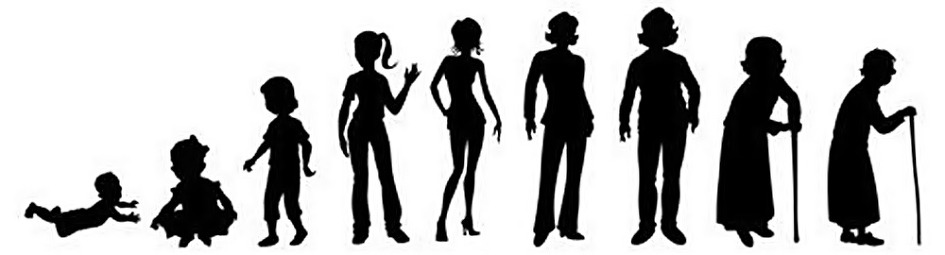 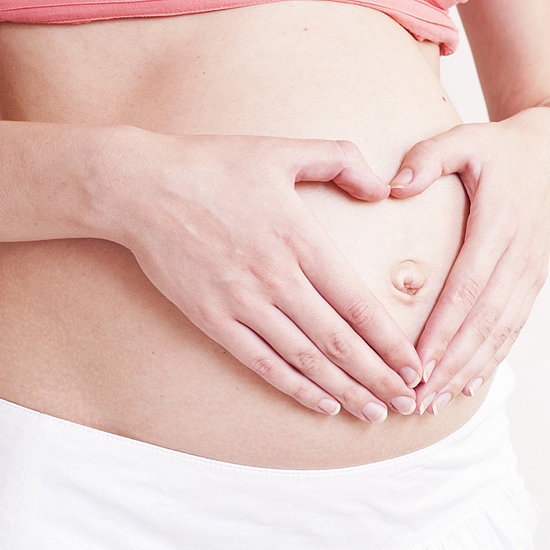 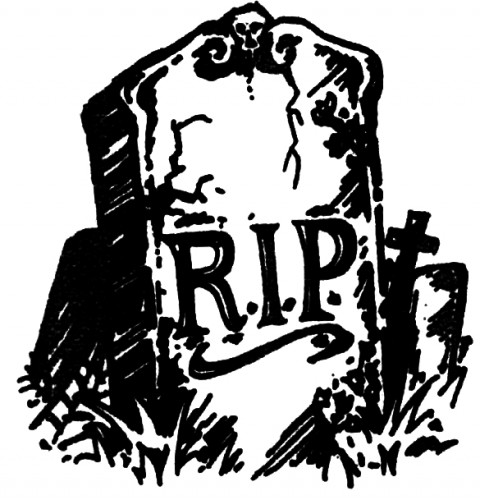 It meant provision of integrated preventive, curative  and promotional health services from “womb to tomb” to every individual
Criteria's
Provide adequate preventive, curative and promotive health services
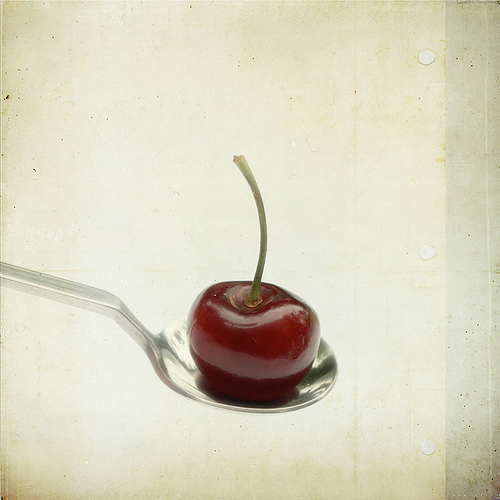 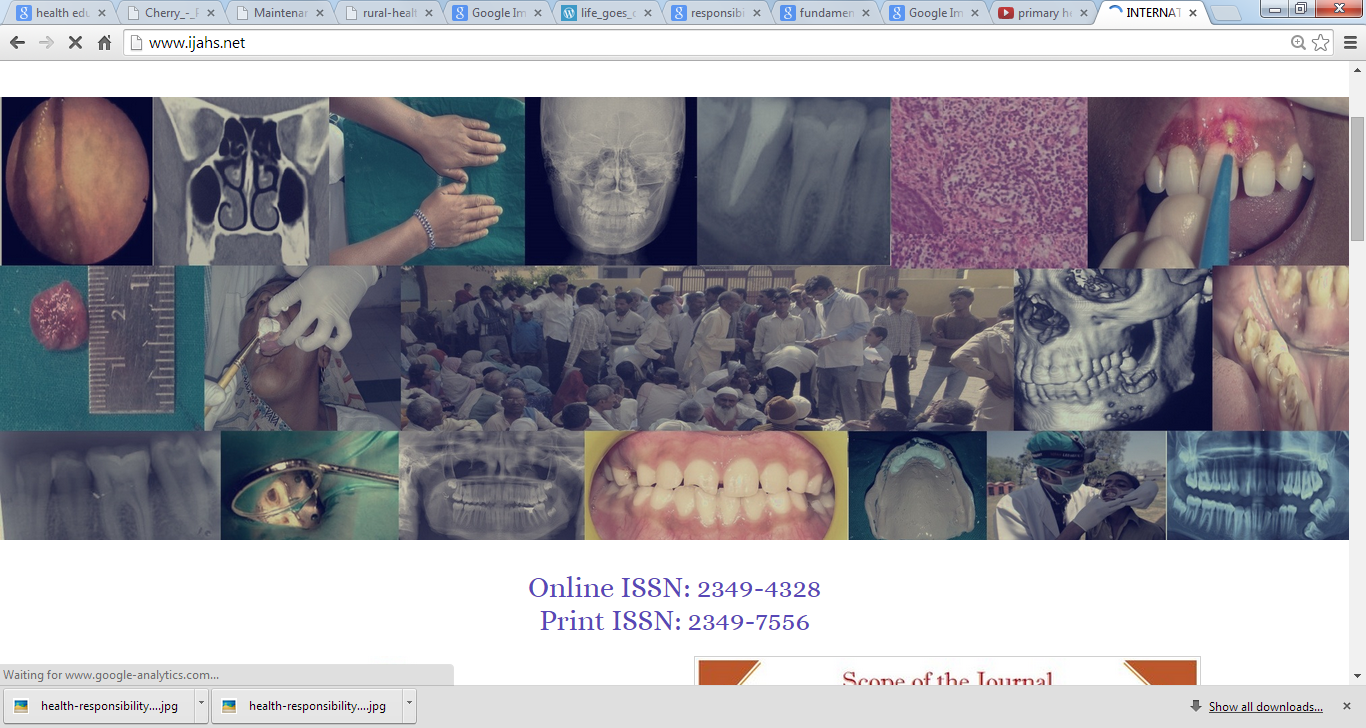 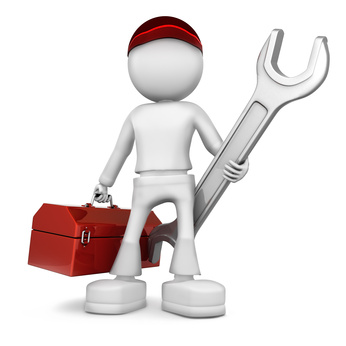 Be as close to the beneficiaries as possible
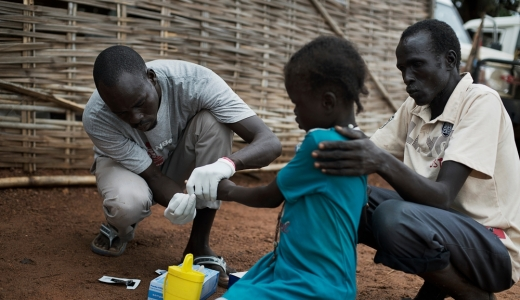 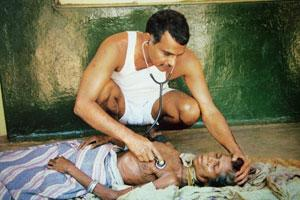 Widest cooperation b/w the people, the service and the profession
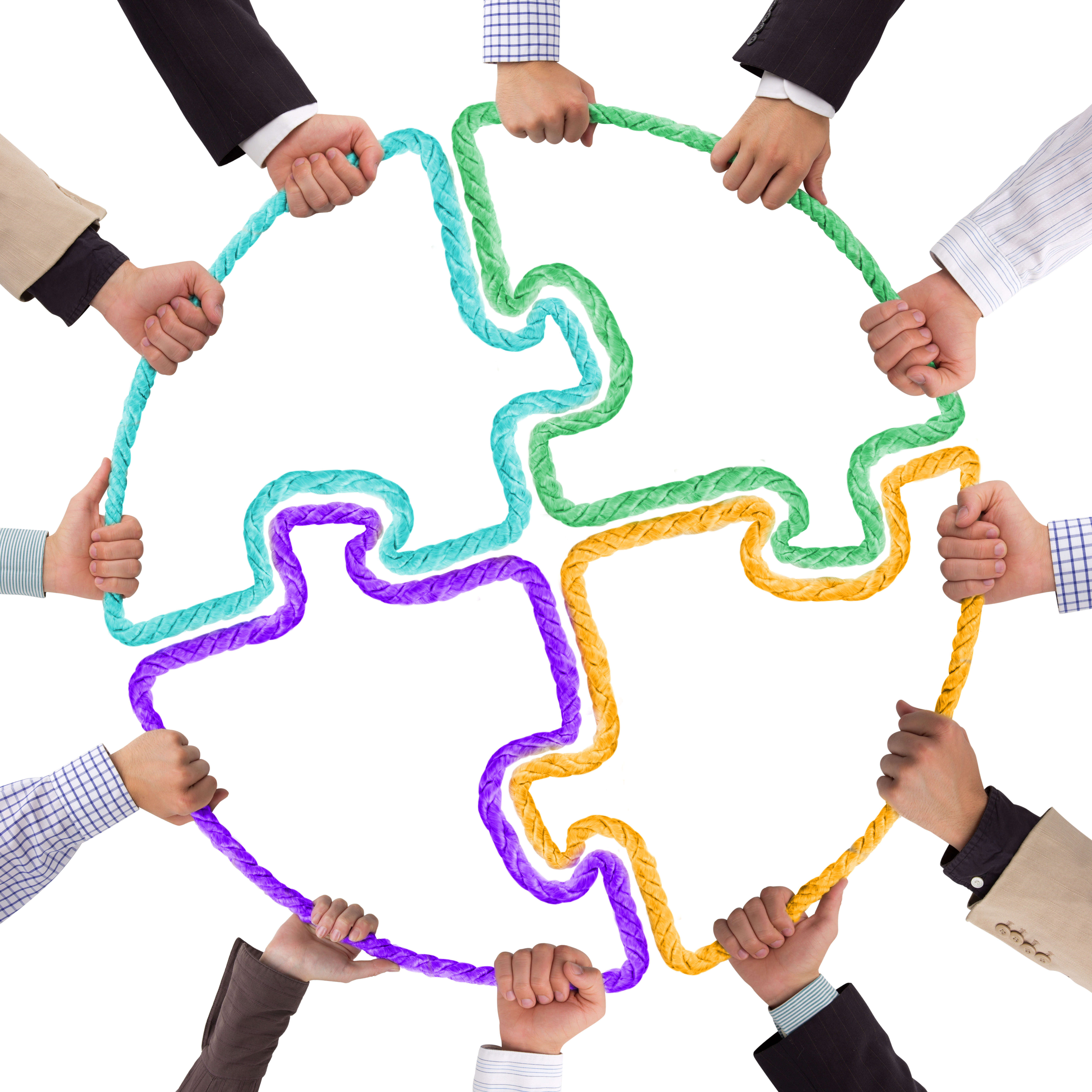 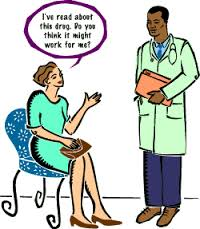 Available to all irrespective of their ability to pay
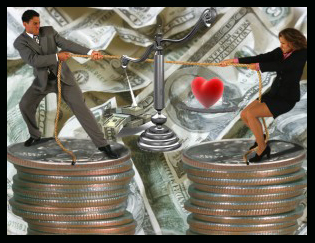 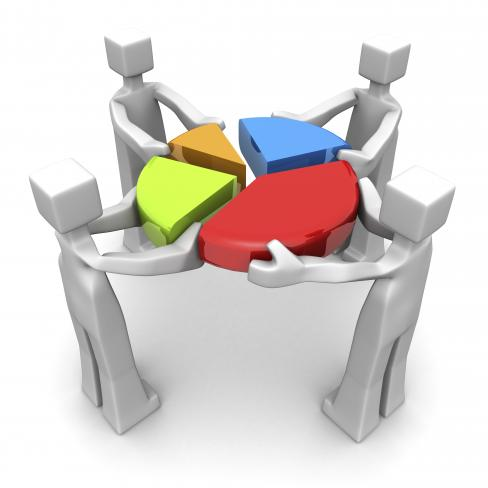 Look after specifically weaker sections of community
Create and maintain a healthy environment both in homes as well as working places
Basic Health Services
Used by UNICEF/WHO in 1965
“A basic health service is understood to be a network of coordinated, peripheral and intermediate health units capable off performing effectively a selected group of functions essential to the health of an area and assuring the availability of competent professional and auxillary personnel to perform these functions.”
Drawbacks:
Lack of community participation
Lack of intersectoral coordination
Dissociation from the socioeconomic aspects of the health
Primary health care
Came into  existence in 1978 following an international conference at Alma Ata(USSR). 
“Primary health care is essential health care made universally accessible to individuals and acceptable to them, through their full participation and at a cost the community and country can afford”
[Speaker Notes: Union of Soviet Socialist Republics]
The concept of primary health care is accepted by all the countries
Also accepted as an integral part of the country’s health system
Elements of primary health care
Education concerning prevailing health problems and the methods of preventing and controlling them;
Promotion of food supply and proper nutrition;
An adequate supply of safe water and basic sanitation;
Maternal and child health care, including family planning;
Immunization against major infectious diseases;
Prevention and control of locally endemic diseases;
Appropriate treatment of common diseases and injuries;
Provision of essential drugs.
Principles of Primary Health Care
Equitable distribution
Health services must be shared equally by all the people, irrespective of the ability to pay and have access to health services.
Aim is to balance the social injustice done to weaker sections due to inaccessibility to services.
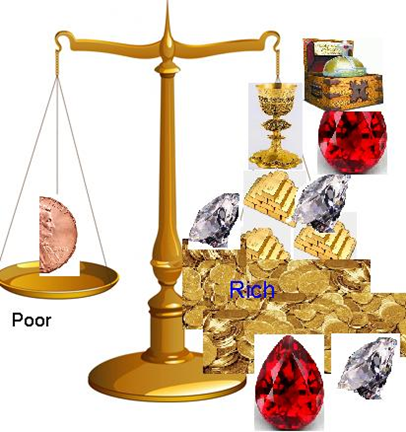 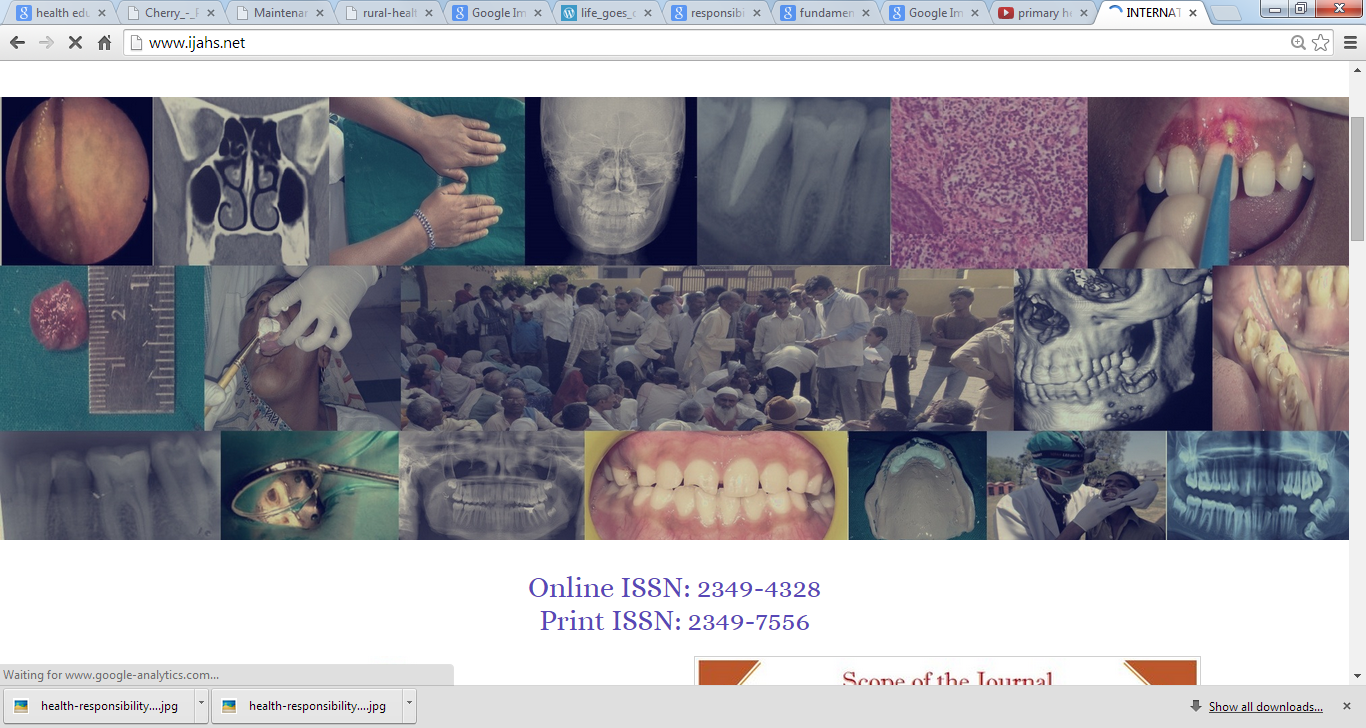 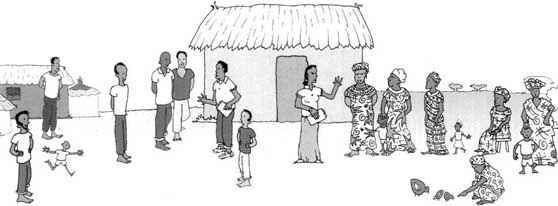 Community participation
It is a process by which individuals and their families assume responsibility for the health and welfare of their own as well as for the community, contributing to community’s development.
It produces a sense of responsibility on individuals.
India – use of village health guides and trained dais, similarly to china's bare-foot doctors, is a revolutionary step towards own health.
Intersectoral co-ordination
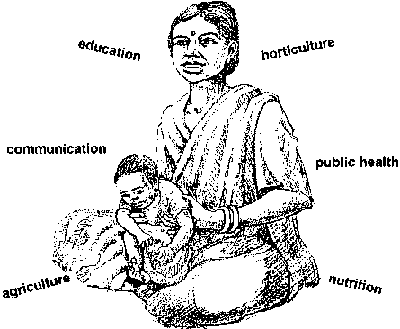 Health is the outcome of a large number of determinants.
Factors like unemployment, inadequate unsafe water, poverty, illiteracy, poor housing influence health status.
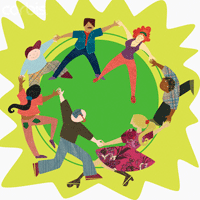 For betterment of health, countries need to review their administrative system, relocate resources, introduce co-ordination and co-operation between different sections of planning and evaluation.
Appropriate technology
Defined as – technology that is scientifically sound, adaptable to local needs, acceptable to those who apply it and use it and can be maintained by the people themselves in keeping with the principles of self-reliance with the resources the community and the country can afford.
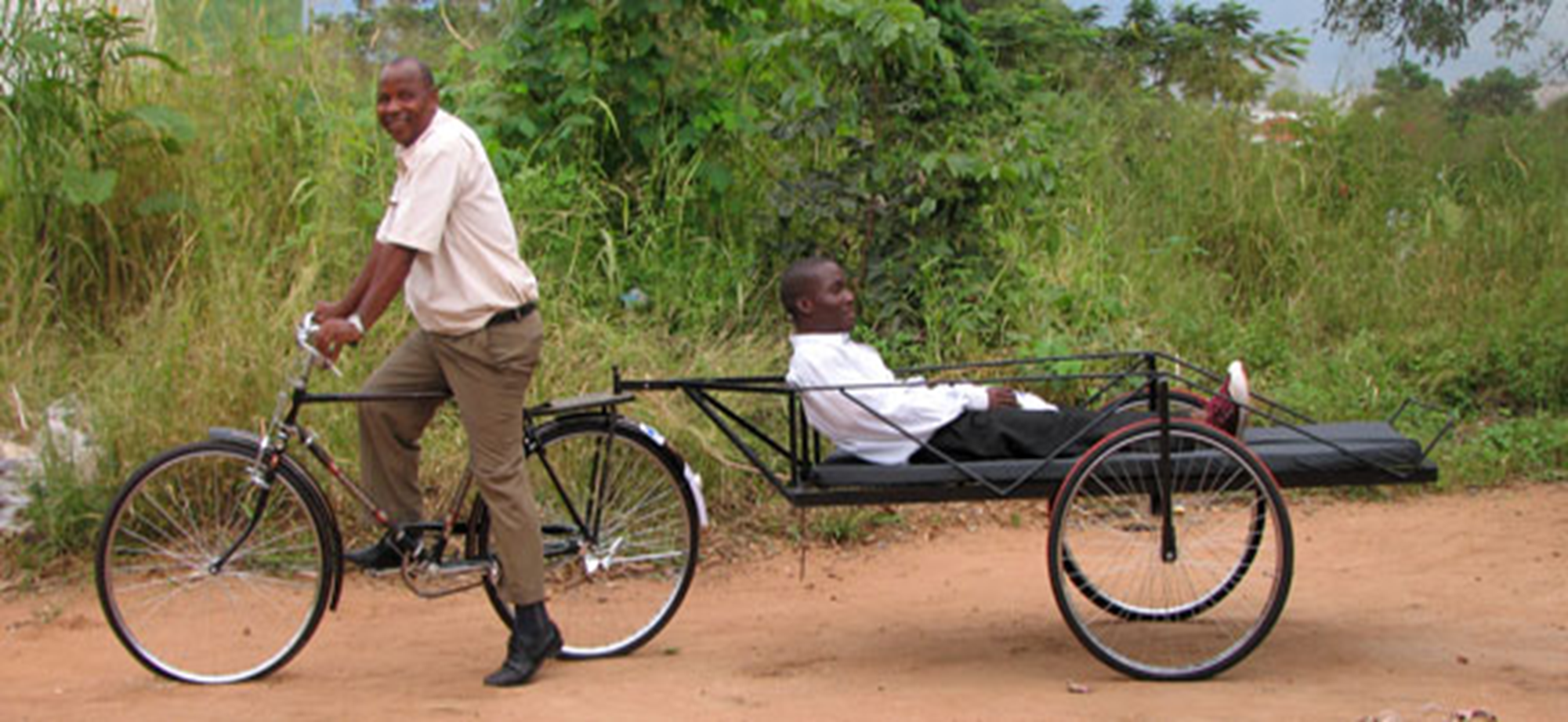 Focus on Prevention and Health Promotion
Focus should be shifted from medical care/dental care to prevention and health promotion
Heart of Health Promotion is EMPOWERMENT 
(refers to increasing economic, political, social, educational, gender or spiritual health of individuals and community)
The Millennium Development Goals (MDGs) were the eight international development goals for the year 2015 that had been established following the Millennium Summit of the United Nations in 2000, following the adoption of the United Nations Millennium Declaration.
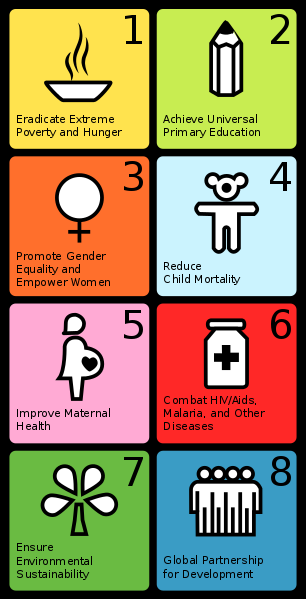 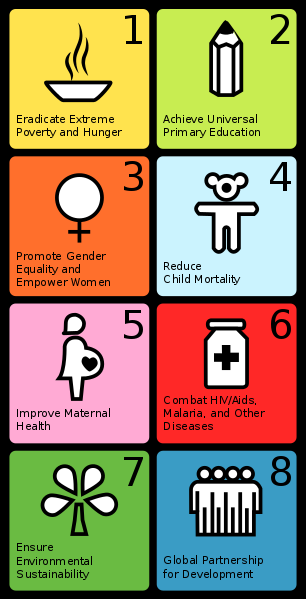 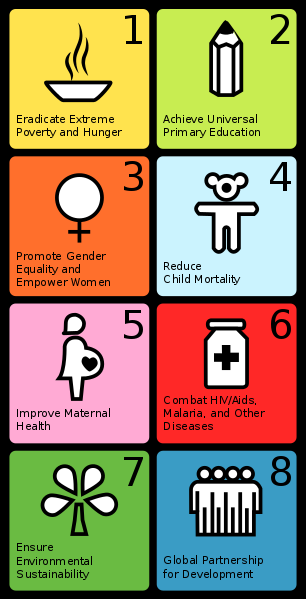 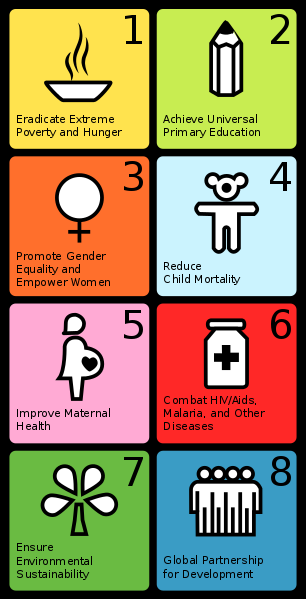 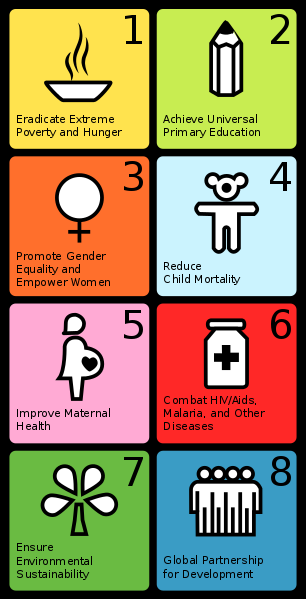 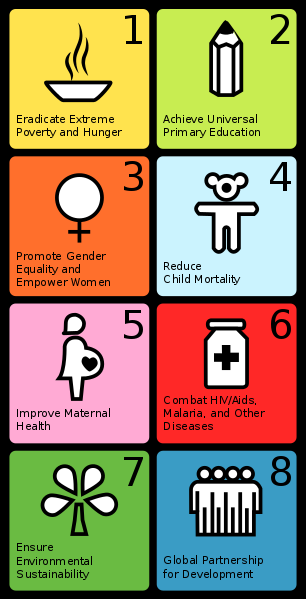 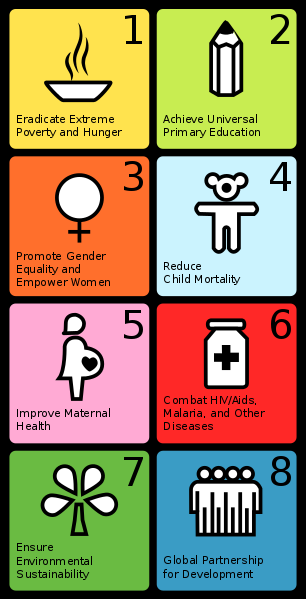 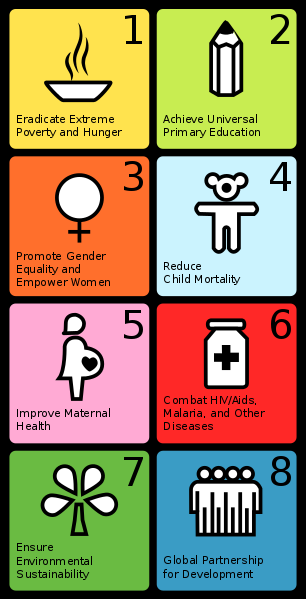 Indian Scenario
Public health sector
Private sector
Health care
 systems
Indigenous systems of 
medicine
Voluntary health agencies
National health programmes
31
Public Sectors
Primary health care centres
Primary health centres and 
subcentres
Hospitals/health centres
Community health centres
Rural Hospitals
District Hospital
Special care Hospitals
Teaching Hospitals
Health Insurance scheme
Employees state insurance
Central Government Health scheme 
Other agencies
Defense services
Railways
Private sector
Private hospitals, nursing homes, polyclinics and dispensaries
General practitioners and clinics
Indigenous systems of Medicine
Ayurveda
Yoga
Unani
Siddha
Homeopathy
1977 – Govt. of India launched rural health scheme based on “placing people’s health in people’s hands”.

Primary care is based on three –tier system of health care.

To achieve WHO goal of health for all by 2000 A.D, India evolved national health policy based on primary health care (approved by Parliament 1983).
35
“3” Tier System
Rural primary health care
The health care infrastructure in rural areas has been developed as a three tier system and is based on the following population norms:
37
Village level:
the  schemes  under  this  are:
Village health guides schemes –
Scheme was introduced on 2nd October 1977.
A village health guide is a person with an aptitude for social service and is not a full time government employee.
May 1986 – guides replaced by females chosen by the community.
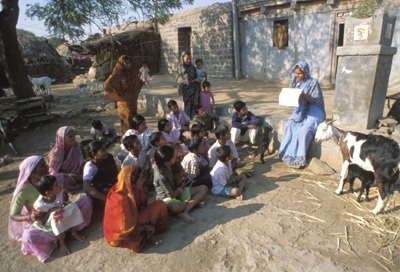 38
Guidelines for their selection –
They should be permanent residents of the local community.
They should be able to read and write.
They should be acceptable to all sections of the community.
They should be able to spare 2-3 hours every day.
39
After selection, the health guides undergo short training in PHC for 200 hrs/ 3 months.
Stipend of Rs. 200 / month.
On completion of training – working manual & kit of medicines is given.
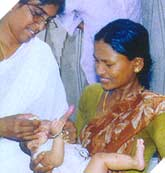 Duties of health guide –
Treatment of simple ailments.
First-aid
Maternal-child care and family planning.
Health education.
Sanitation.
41
Local dais
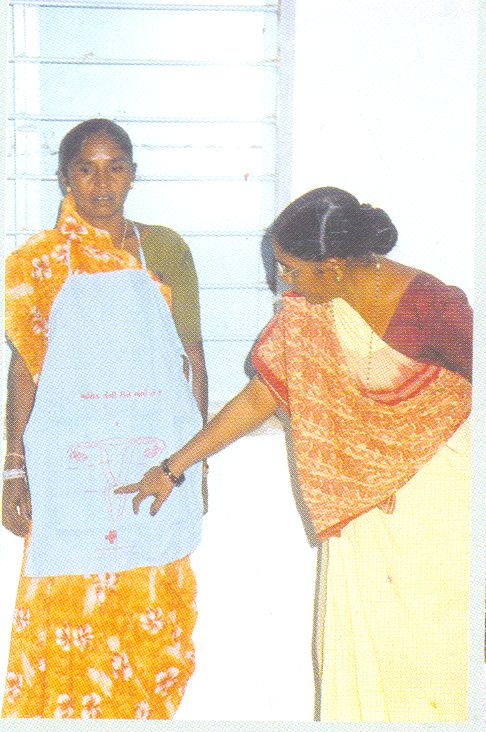 Also called as traditional birth attendants.
The training is for 30 working days given at PHC, sub centre for 2 days/ week and remaining days accompany the health worker to villages.
Stipend of Rs. 300 during the training.
Requirements during training – conduction of 2 deliveries under supervision with emphasis on asepsis.
On completion of training – 
given a delivery kit
Certificate
Rs. 10/ delivery
Rs. 3/ infant registration
National target – 1 local Dai in each village
Anganwadi worker
Word ANGAN – courtyard

Under ICDS Scheme – 1 Anganwadi worker/ 1000 population.

Selected from within the community.
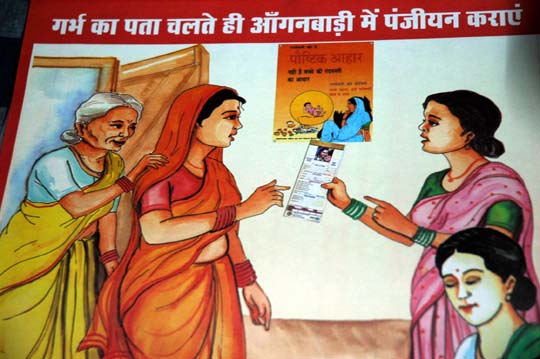 Training in – (4 months)
Health
Nutrition
Child development
Worker is part-time, receive stipend of Rs. 200-250/ month
Duties –
Health check-up
Immunization
Supplementary nutrition
Health education
Referral services
Beneficiaries are –
Nursing mothers
Other women aged 15-45 yrs
Children below age 6 years
Accredited Social Health Activist
Accredited social health activists (ASHAs) is community health workers instituted by the government of India's Ministry of Health and Family Welfare(MoHFW) as part of the National Rural Health Mission (NRHM)
The mission began in 2005; full implementation was targeted for 2012. Once fully implemented, there is to be "an ASHA in every village" in India, a target that translates into 250,000 ASHAs in 10 states.
The grand total number of ASHAs in India was reported in July 2013 to be 870,089
The Indian MoHFW describes them as:
“Health activist(s) in the community who will create awareness on health and its social determinants and mobilize the community towards local health planning and increased utilization and accountability of the existing health services.”
Roles and responsibilities
Their tasks include 
motivating women to give birth in hospitals, 
bringing children to immunization clinics, 
encouraging family planning (e.g., surgical sterilization), 
treating basic illness and injury with first aid, 
keeping demographic records, and improving village sanitation
they receive outcome-based remuneration and financial compensation
if an ASHA facilitates an institutional delivery she receives Rs. 600 and the mother receives Rs. 1400. ASHAs also receive Rs. 150 for each child completing an immunization session and Rs. 150 for each individual who undergoes family planning.
Sub – centre level :
the most peripheral and first contact point between the primary health care system and the community. 
Under Minimum Needs Program –
1 sub-centre /5000 population 
1 sub-centre/3000 population in hilly/tribal areas
Functions –
Mother and child health care
Family planning
Immunization
The Sub- Centres are provided with basic drugs for minor ailments.
staffing pattern -
56
Primary health Centre level
Basic health unit
1 PHC / 30,000 rural population
1 PHC / 20,000 population in hilly, tribal and backward areas
It acts as a referral unit for 6 Sub Centres. 
It has 4 - 6 beds for patients.
58
Duties of the PHC medical officer
59
Functions of PHC –
Medical care
MCH including family planning
Safe water supply and basic sanitation
Prevention and control of locally endemic diseases
Collection and reporting of vital statistics
Education about health
National health programmes
Referral services
Training of health guides, health workers and assistants
Basic laboratory services
Under ROME (Reorient Medical Education) – 3 PHC attach to 1 medical college.
60
Community health centre
CHCs are being established and maintained by the State Government.
It serves as a referral centre for 4 PHCs.
31st March 2008 – 4276 CHC established
CHC officer- selected from supervisory category of staff at PHC.
Functions
Care of routine and emergency cases in surgery & medicine
24-hours delivery services
Care of routine and emergency cases in obstetric
Abortion
New born care
National health program
Blood storage facility & essential laboratory services
63
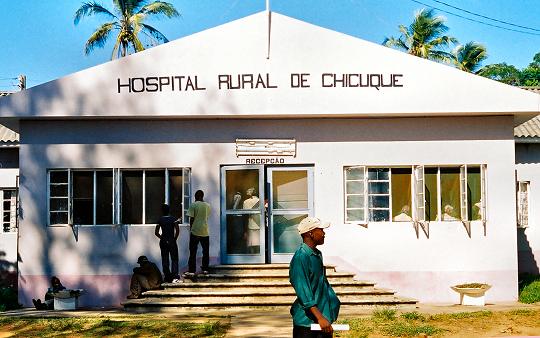 Hospitals
Rural hospitals:
Located at Tehsil/Sub-divisional/ Taluka Headquarters.
It is proposed to convert Sub-Divisional hospitals into sub-divisional health centers to cover about 5 lakh population and will have an epidemiological wing attached to it.

District hospitals:
Under multipurpose worker scheme –
An integrated set-up at district level
Chief medical officer of district with 3 deputy CMO, each in charge of ⅓ of the district.
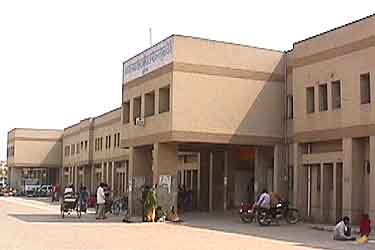 64
Health Insurance
There is no universal health insurance in India
At present it is limited to the industrial workers and their families
Central  Government employees are also covered by Central  Government  Health  Scheme
Employees state insurance scheme:
1948 – introduced by Act of Parliament
It provides for 
medical care in cash and kind
benefits in the emergency of sickness
Maternity
Employment injury
Pension for dependents of death worker because of employment injury
The act covers employees 
with the wage range of Rs. 15,000 / month.
Manual workers
Clerical workers
Technical workers
Central  Government  Health  Scheme:
1954 – scheme introduced in Delhi.

Provide comprehensive medical care to Government employees.

Based on co-operative effort of employees/employers.
Facilities provided –
Out patient care
Essential drugs supply
Lab investigations/x-rays
Hospitalization
Specialist consultation
Antenatal/natal/post-natal care
Supply optical/dental aids
Family welfare services
Beneficiaries –
Retired central government employees
Members of parliament
Ex-governors & retired judges
Widows receiving family pension
Other Agencies
Defense Medical Services:
Have own organization under Armed Forces Medical Services.
Services provided are integrated/ comprehensive.
Health Care of Railway Employees:
Railways provide comprehensive health care services through agencies of railway hospitals, health units and clinics.
Health check-up done at the time of entry into services.
Presence of lady medical officers, health visitors for MCH and school health services.
Specialist services also available at divisional hospitals.
Private sector
Private practice in India provides a large share to health services.

General practitioners constitute 70% of the medical profession for providing curative services.

MCI & IMA regulate the functions and activities of the private medical professionals.
Indigenous system of medicine
Practitioners of indigenous systems like Ayurveda, Homeopathy provide bulk of medical care.
90% of Ayurveda physicians serve rural areas.
Ayurveda dispensaries are state run.
Government of India established – 
National Institute of Ayurveda (Jaipur) 
National Institute of Homeopathy (Kolkata)
Voluntary health agencies
Defined as –
An organization that is administered by an autonomous board which holds meetings, collect funds for its support chiefly from private sources and expends money, whether with or without paid workers, in conducting a programme directed primarily to furthering the public health by providing health services or health education, or by advancing research or legislation for health, or by a combination of these activities.
75
Indian Red Cross Society
Established in 1920.
400 branches all over India.
Activities –
Relief-work during disaster, epidemics
Milk and medical supplies in hospitals, schools, orphanages
Armed forces –
 care of sick & wounded
The red cross home – Bangalore 
Maternal & child welfare services
Family planning
Blood banks & first aid – St. John ambulance association
Hind Kusht Nivaran Sangh
1950 – founded with headquarters in New Delhi
Activities –
Render financial assistance to leprosy homes/clinics
Health education 
Training of medical workers
Conduct research and field investigations
Organize All-India Leprosy Workers Conferences
Indian Council for Child Welfare
1952-established, affiliated to International Union for Child Welfare.
Service for India’s children – enable to grow mentally, morally, spiritually and socially in health and in conditions of freedom & dignity.
Tuberculosis Association of India:
1939 – formed with branches in all states.
Activities –
Train doctors, health workers in anti-TB work
Health education
Promote consultation & conferences
79
Bharat Sewak Samaj
Non-political/non-official organization
1952-formed
Objective – help people to achieve health by own action/efforts.
Activites – improvement of sanitation in villages
Central council welfare board
Autonomous organization under Ministry of Education.
1953 – established
Functions –
Survey the needs & requirements of voluntary welfare organizations.
Promote & set social welfare organizations
Render financial aid to other organization
Kasturba Memorial Funds
Formed in 1944 after death of Kasturba Gandhi
Objective – improve lot of women through gram-sevikas.
82
Family Planning Association of India:
1949- established with headquarters in Mumbai.
Promote family planning in India.
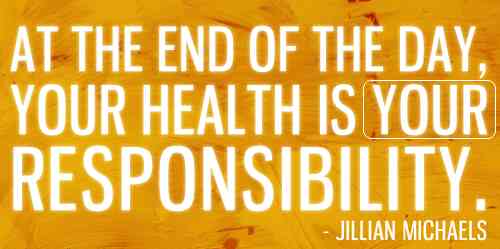